TALLER DE BUENAS PRÁCTICAS DE RTCQI-VIH
Implementación y ampliación de RTCQI-VIH  en  República Dominicana
Ciudad de Panamá 26-30 de Agosto de  2024
Lic. Rosa Roca  
Servicio Nacional de Salud –SNS-
[Speaker Notes: Buenas tardes, en este momento les  vamos a  relatar  un poco sobre de la implementación del RTCQI en la República Dominicana.  Es importante mencionar que el enfoque son los laboratorios que estan localizados en los establecimientos de salud  que   tienen Servicios de Atención (SAI) a personas con VIH, desde el Servicio Nacional de Salud  algunas de las acciones se ha extrapolado a  los otros  establecimientos que no prestan el referido servicio.]
Inicios, entrenamientos y certificación
[Speaker Notes: La implementación del RTCQI, inició en República   Dominicana a partir de su lanzamiento en Panamá en julio de 2016.  En septiembre del mismo año se realizó   un entrenamiento para entrenadores (TOT), en el que se capacitaron 12 bioanalista, en esta ocasión también se entrenaron 3 Bioanalistas de Centroamérica (1 de Guatemala y 2  de El Salvador).
Previo al comienzo de los entrenamientos al personal de los laboratorios, se hizo una revisión del contenido del RTCQI por técnicos del programa Nacional de Control de ITS/VIH, la única modificación que se hizo fue adaptar las terminologías al contexto de país para mejor comprensión de los participantes. 
De 2017 a 2024, se realizaron 24 Capacitaciones, en las que se entrenaron 726 profesionales de la salud, 246 bioanalistas y 480 No Bioanalistas]
Cantidad de Bionalistas entrenadas en  75 sitios de pruebas ubicados en estableciemientos de salud  con servicio a personas con VIH
Ampliación, entrenamiento y Certificación
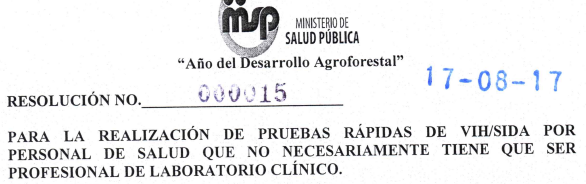 [Speaker Notes: Sobre la base de la resolución emitida por el Ministerio en 2015 que autoriza la realización de pruebas de VIH a personal de salud No Bioanalista, en 2018 se hizo una adaptación del contenido del RTCQI para entrenamiento al referido personal.
En 2019 se hizo un entrenamiento para entrenadores (TOT) específico para personal No Bioanalista.]
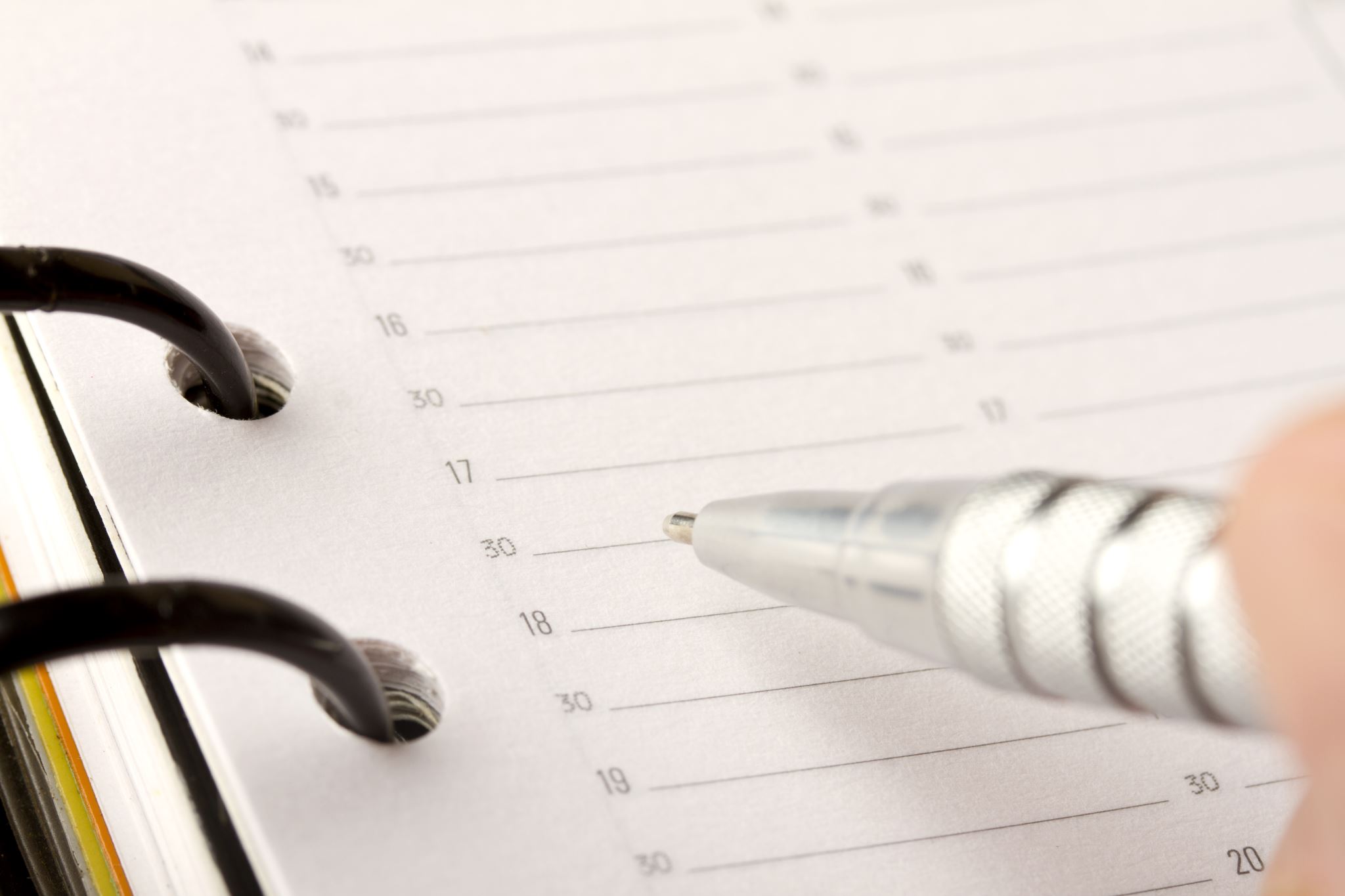 Registros estandarizados de las  pruebas de VIH
Son utilizados en el 100% de  los sitios  de pruebas  de VIH a nivel nacional, en versiones física o electrónica.
[Speaker Notes: El uso de registros estandarizados inició en la República Dominicana desde finales de la década de los 90. Es importantes destacar que el apoyo técnico y financiero de los CDC ha fortalecido su uso, sobre todo en las adecuaciones, mejorando la calidad de los datos recogidos. En la actualidad se cuenta con la utilización de estos registros en todos los sitios de prueba de VIH, en versión física o electrónica. En este sentido destacamos el Sistema de Registro Nominal de Pruebas de VIH (SIRENP-VIH).]
Sistema de Registro Nominal de Pruebas de VIH (SIRENP-VIH)
Es una herramienta electrónica estandarizada para el registro de las pruebas de VIH realizadas a la población general que acude a los establecimientos de salud. Además de registrar los factores de riesgos que permiten clasificar las poblaciones claves.
Implemetada en 111 establecimientos de salud.
En  proceso de implementación 80 establecimientos.
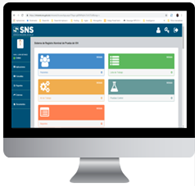 Evaluación de los puntos de prueba con la aplicacion de la Lista de Verificación SPI-RT-VIH
[Speaker Notes: La aplicación de la Lista de Verificación SPI-RT-VIH nos permite conocer el nivel de calificación de los sitios e identificar los puntos de mejora en los que deben trabajar para alcanzar la máxima calificación, consta de 7 secciones, incluyendo la preparación del personal, el área de realización de la prueba, bioseguridad, las fases del proceso de la prueba y la evaluación externa de la Calidad de la prueba de VIH.  
La Lista de verificación SPI-RT-VIH se aplica desde el 2016, sin embargo, del 2016 – 2019 solo se incluían 23 sitios de prueba y del 2020 al 2023, 75. 
A continuación, presentaremos dos cortes correspondientes a la primera y última auditoria de cada ciclo.]
Resultados de las LV-SPI-RT-VIH aplicadas en 23 sitios 2016 y 2019
Resultados de las LV-SPI-RT-VIHComparación  por  niveles de los sitios
Concordancia entre pruebas 1 y 2 de VIHoctubre  2022 – Septiembre 2024
[Speaker Notes: La concordancia es  la correspondencia entre la primera y la Segunda prueba  de VIH, y tiene un valor aceptado de  menos de 2%.]
Planes/estrategias para la ampliación
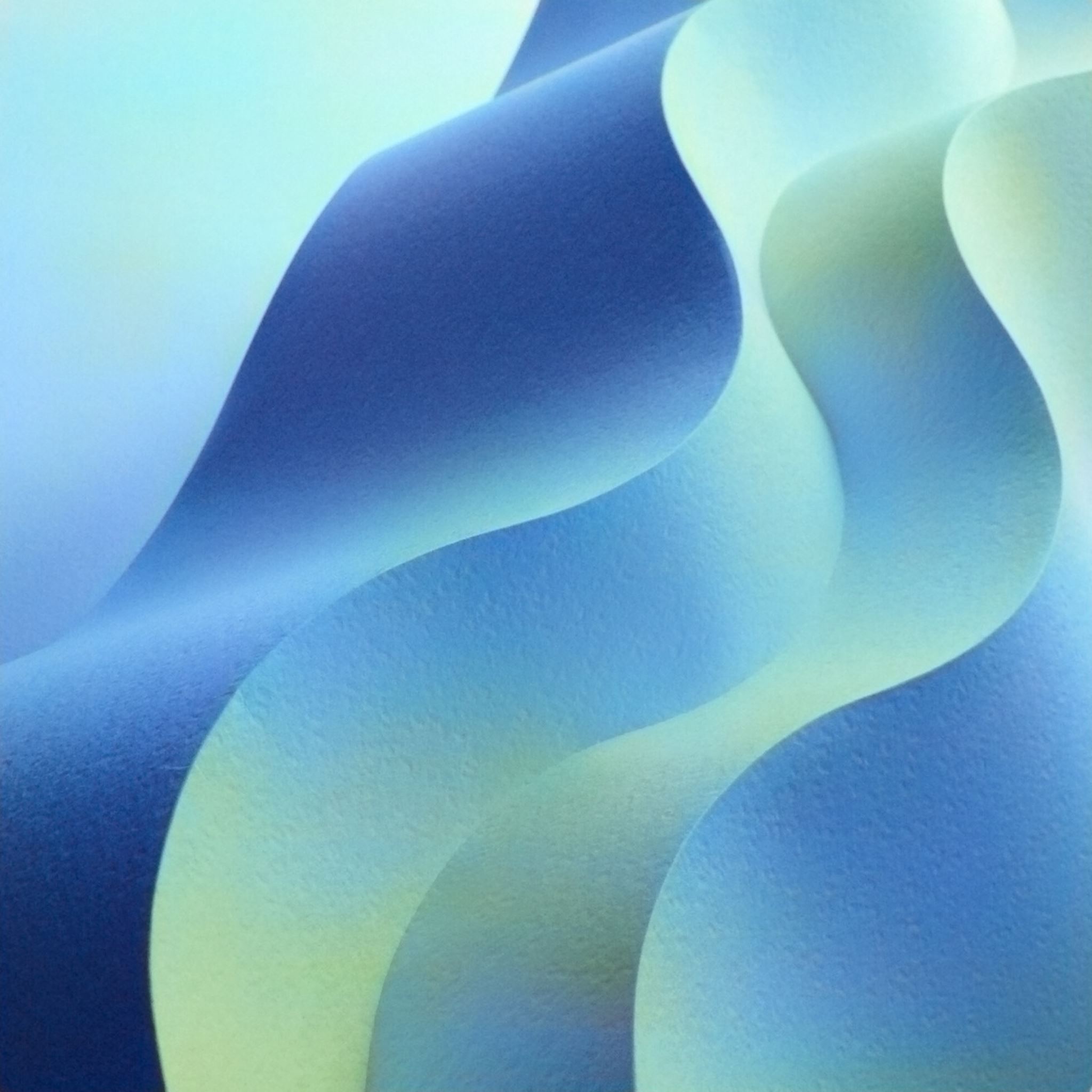 Retos/Brechas
[Speaker Notes: Con todo lo antes visto entendemos que por el momento nuestros  grendes desafios son   lo relacionado a entrenamiento y certificación del personal que reasliza las pruebas, pues,  al momento temenos mas del 50% sin haber recibido  un entremiento con  con la curricula aprobada (RTCQI),   agregando a esto que  mas del 80% de los ya entrenados necesitan su recertificación.  Es por lo que proponemos.]
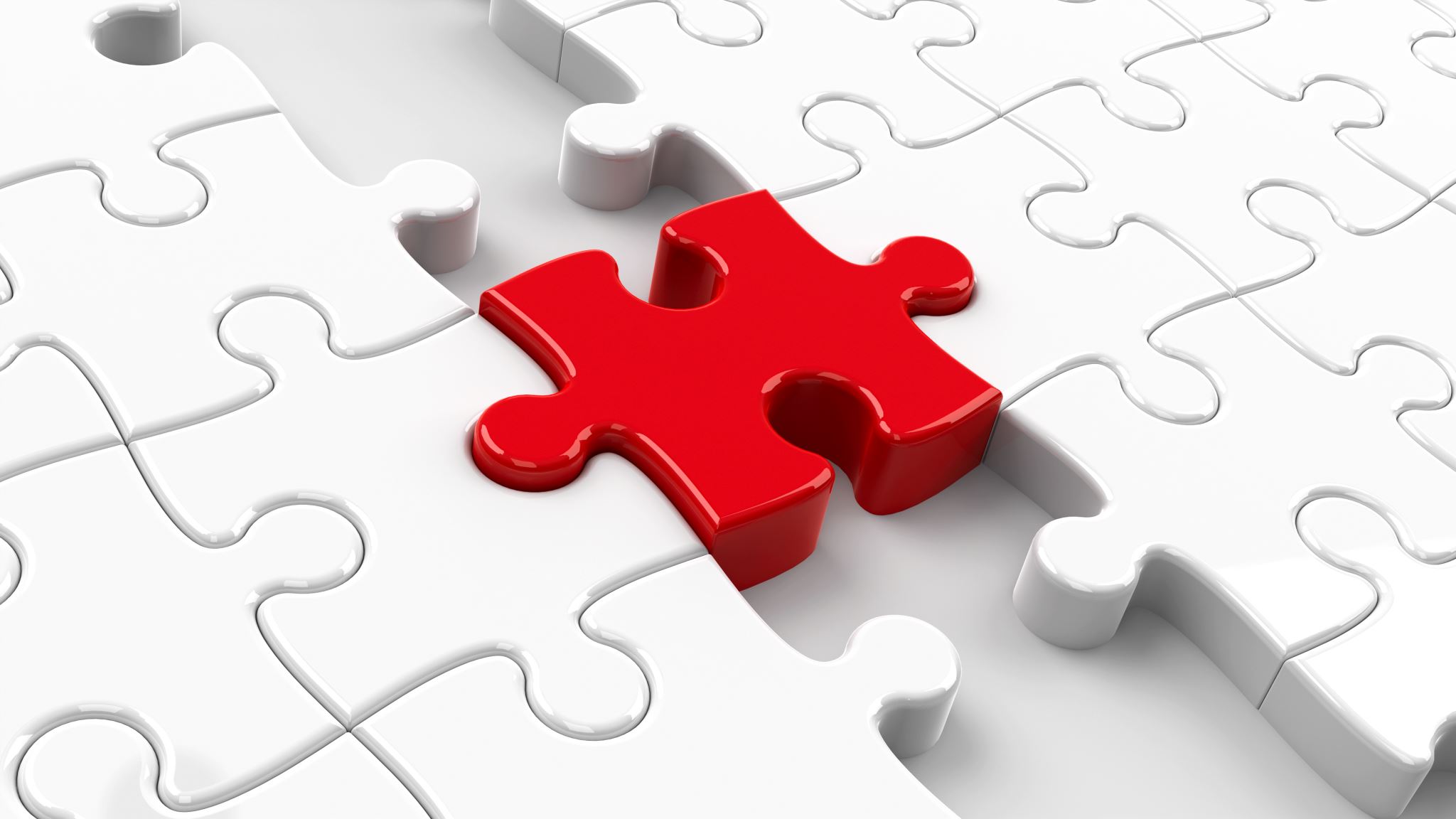 Muchas gracias por su atención